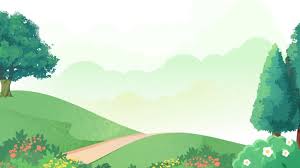 UBND QUẬN LONG BIÊN
TRƯỜNG MẦM NON GIA QUẤT
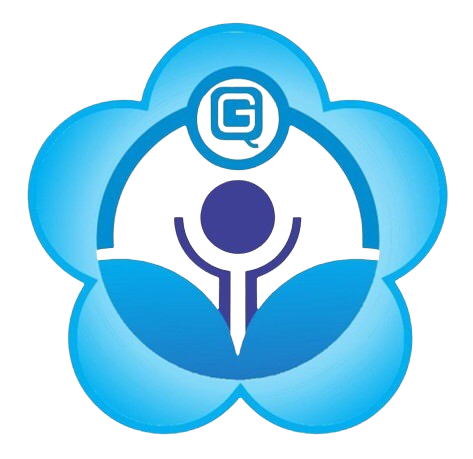 LÀM QUEN VĂN HỌC
THƠ: CHÚ BỘ ĐỘI HÀNH QUÂN TRONG MƯA
Đối tượng trẻ:  Trẻ 4 – 5 tuổi
Giáo viên: Lưu Thị Hoa Chinh
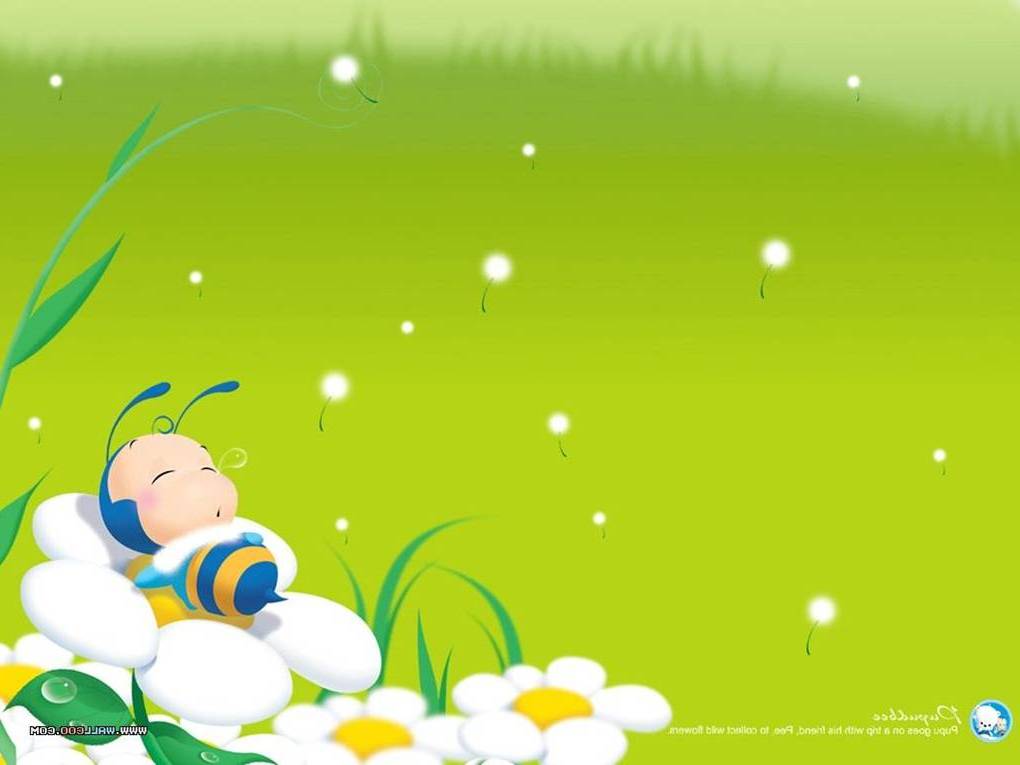 Ổn định - trò chuyện 
Cho trẻ chơi trò chơi: Duyệt binh
 Hướng trẻ vào bài thơ
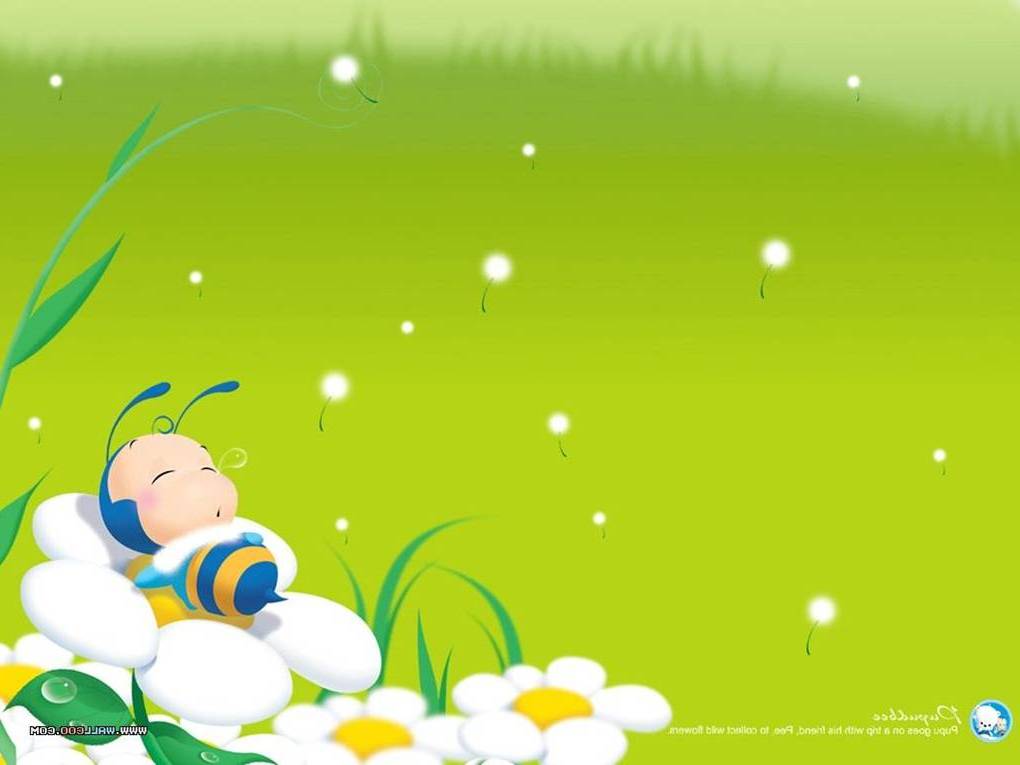 Hoạt đông 1:
Cô đọc thơ cho trẻ nghe
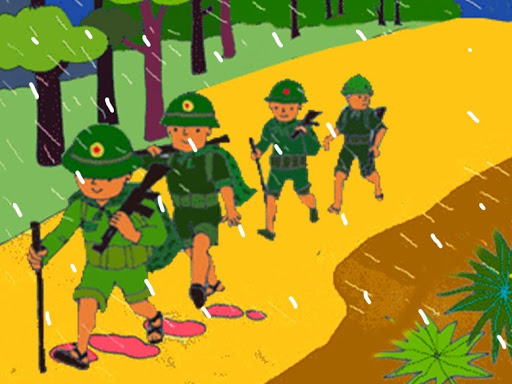 Chú bộ đội hành quân trong mưa
Mưa rơi mưa rơi             
Lộp bộp lộp bộp              
Áo dù có ướt         
Vẫn đi vẫn đi
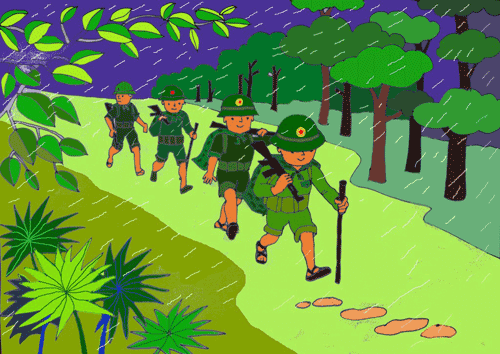 Đường ra mặt trận
Còn dài còn dài
Cho dù mưa rơi
Chú vẫn đi tới
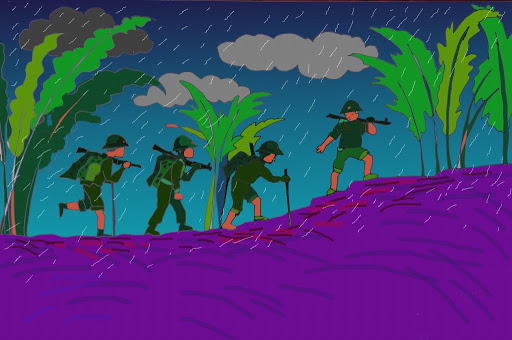 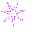 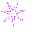 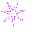 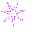 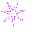 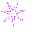 Chú đi trong đêm
Long lanh sao đỏ
Như ngọn đèn nhỏ
Soi đường hành quân
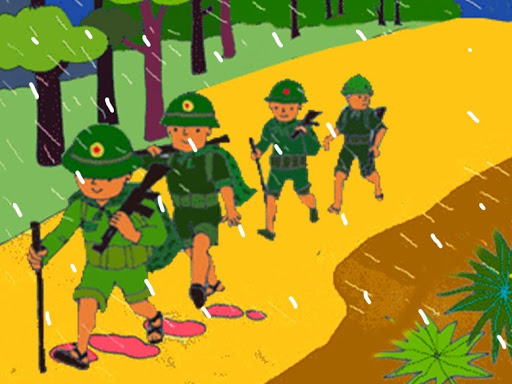 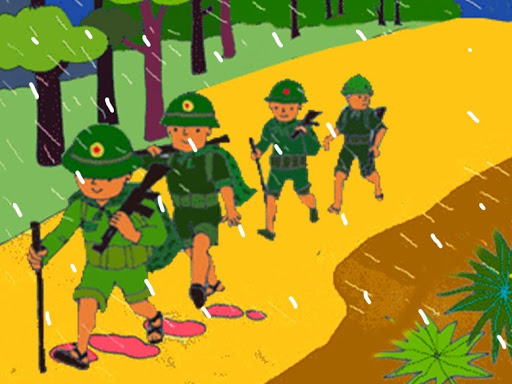 Mưa rơi mưa rơi             
Lộp bộp lộp bộp              
Áo dù có ướt         
Vẫn đi vẫn đi
Chân đồn dập bước
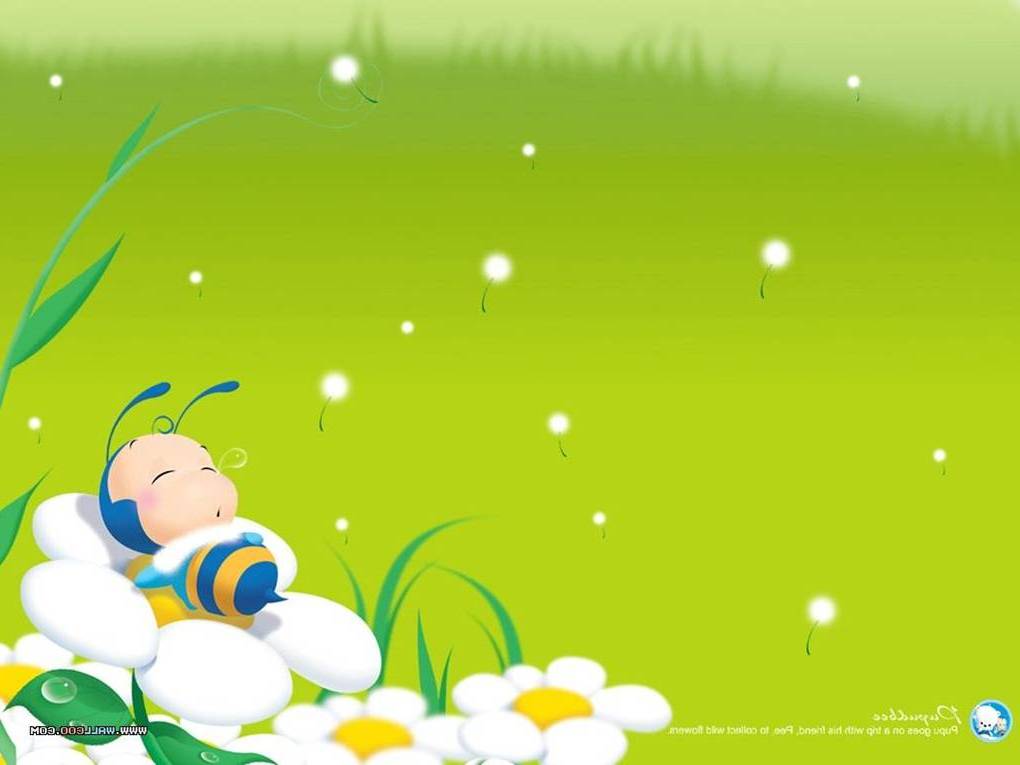 Đàm thoại - Trích dẫn
Các con vừa đọc bài thơ có tên là gì ? 
- Ai là tác giả ?
- Chú bộ đội trong bài thơ đang làm gì ?
- Chú bộ đội hành quân trong điều kiện thời tiết như thế nào ?
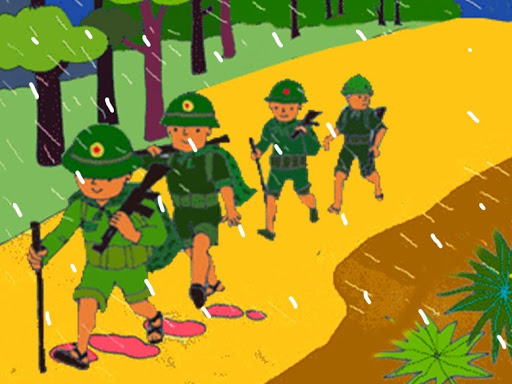 -
Trời mưa như thế nào ?
Câu thơ nào đã cho chúng ta thấy trời mưa rất to ?
- Nếu như đi ngoài mưa các con có cảm giác như thế nào ?
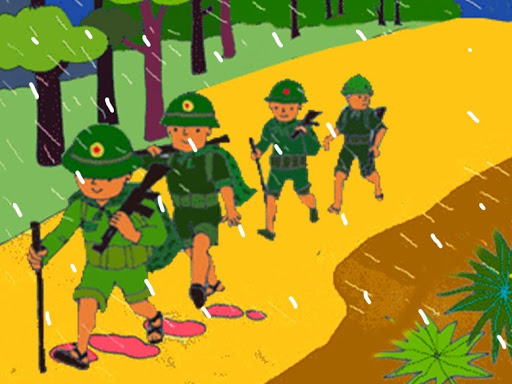 -
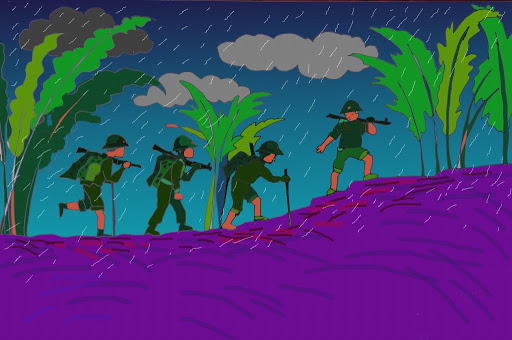 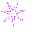 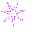 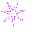 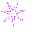 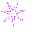 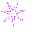 Chú đi trong đêm
Long lanh sao đỏ
- Chú bộ đội hành quân vào lúc nào ?
- Vì sao các con biết chú bộ đội hành quân vào ban đêm ?  
- Câu thơ nào đã nói lên điều đó ?
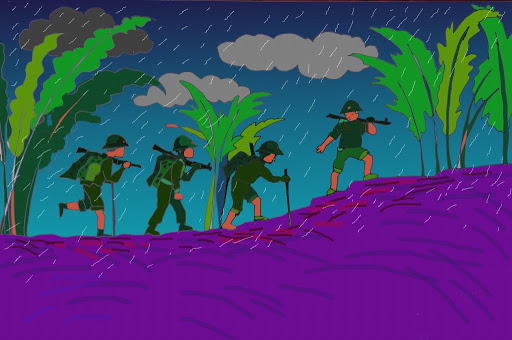 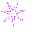 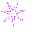 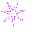 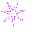 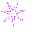 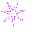 Chú đi trong đêm
Long lanh sao đỏ
Như ngọn đèn nhỏ
Soi đường hành quân
- Những ngôi sao đỏ đã được tác giả ví như cái gì ?
- Vì sao các con biết chú bộ đội hành quân vào ban đêm ?  
- Câu thơ nào đã nói lên điều đó ?
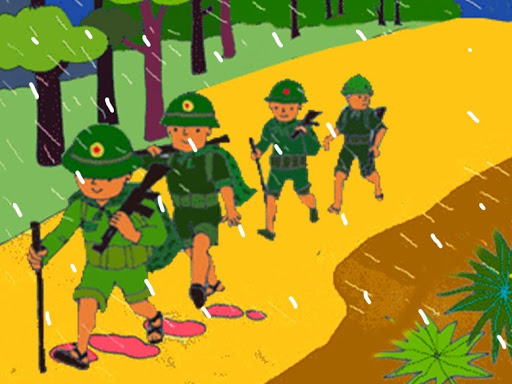 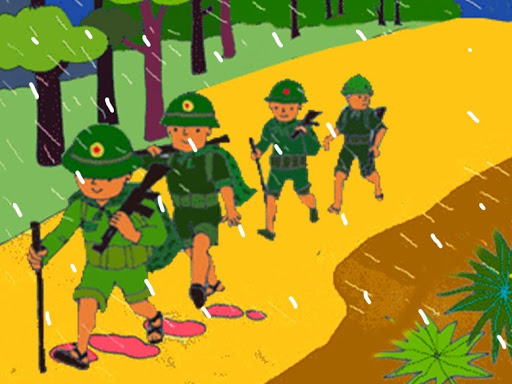 Mưa rơi mưa rơi             
Lộp bộp lộp bộp              
Áo dù có ướt         
Vẫn đi vẫn đi
Chân đồn dập bước
Mưa to nhưng các chú có nghỉ không ?
 Câu thơ nào nói lên chú không nghỉ mà chú vẫn đi?
 Các chú bộ đội hành quân ra mặt trận để làm gì ?
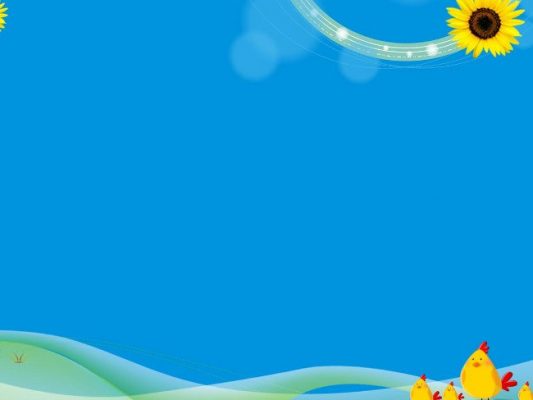 Hoạt động 2:
Dạy trẻ đọc thơ
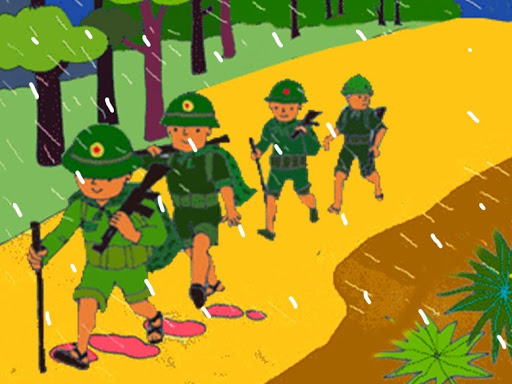 Chú bộ đội hành quân trong mưa
Mưa rơi mưa rơi             
Lộp bộp lộp bộp              
Áo dù có ướt         
Vẫn đi vẫn đi
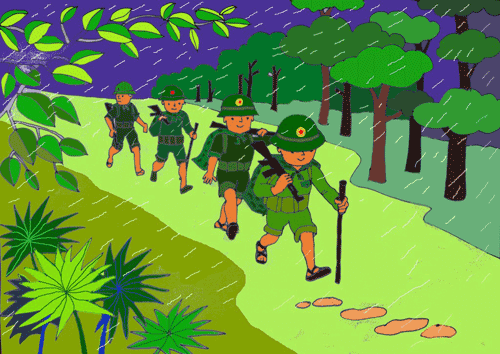 Đường ra mặt trận
Còn dài còn dài
Cho dù mưa rơi
Chú vẫn đi tới
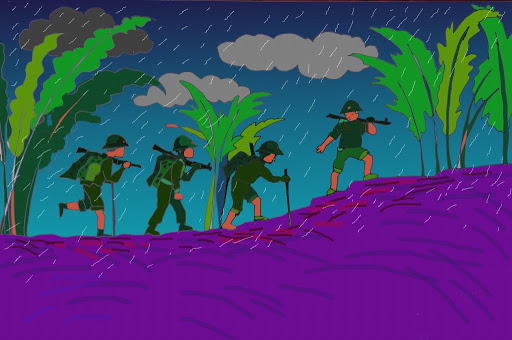 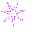 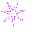 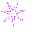 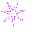 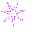 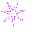 Chú đi trong đêm
Long lanh sao đỏ
Như ngọn đèn nhỏ
Soi đường hành quân
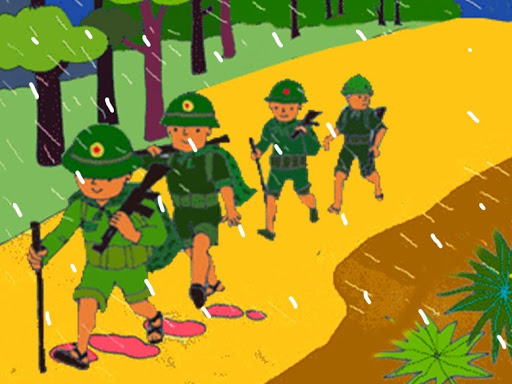 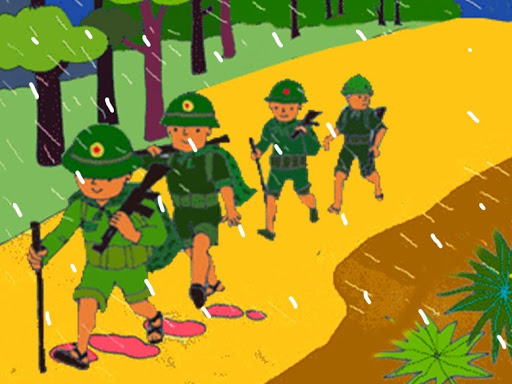 Mưa rơi mưa rơi             
Lộp bộp lộp bộp              
Áo dù có ướt         
Vẫn đi vẫn đi
Chân đồn dập bước
Cô chốt lại và giáo dục trẻ:
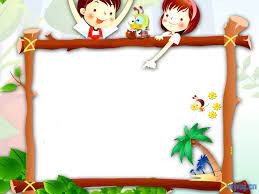 Buổi học đến đây là hết rồi
Xin chào tạm biệt